DOCTORAL SCHOOL CONFERENCE
Indonesian Graduate Students’ L2 English Academic Writing Strategies : Using Interviews as a Research Method
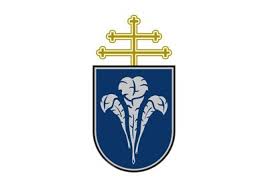 Dedy Subandowo

Supervisor
Csilla Sárdi, PhD

Doctoral School of Linguistics
 Pázmány Péter Catholic University
January 26th, 2022
[Speaker Notes: Explain the context of research design that this Interview is part of other data collection method and not the only method that I use for entire study. 
I am planning to use mix method including interview and documentations as well as corpus analysis. 

This is a pilot interview checklist 
This pilot is to administer and develop the interview checklist before the final result is formatted.]
Outline
1. Introduction 
	1.1 Aim and research questions

2. Literature Review 
	2.1 Academic writing strategies 
2.2 Interview research 

3. A Pilot Interview 
	3.1 Suggested steps of interview checklist development
	3.2 Piloting the interview checklist
	3.3 Discussion

4. Conclusion 
References
1. Introduction
1.1 	Aim and research questions 
	Aim: 
To explore methodological issues relating to the development of a pilot interview checklist focusing on academic writing strategies
Research questions: 
What methodological issues arise during the development of the interview checklist ?
What are the possible solutions to tackle these issues?
2. Literature Review
2.1 Academic writing strategies
Definition 
“Thoughts and actions consciously chosen and operationalized by writers in order to make their writing more efficient” (based on Cohen’s definition of learner strategies, 2014, p.7-8).
Cohen, A. D. (2014). Strategies in learning and using a second language. In Strategies in Learning and Using a Second Language. https://doi.org/10.4324/9781315833200
[Speaker Notes: The idea of writing items came from the researchers’ personal experience as non-native writers in English and writing teaching teachers, from informal interviews with students, and from the literature on writing as well questionnaires on similar issues (e.g., Learning strategies : Oxford’s (1990) Strategy Inventory for Language Learning (SILL) )
Students’ texts

When refers to academic writing strategies :
 L2 learners’ perceptions on an intensive EAP course
Students writing assignments 
Writing practice
ESL writers and L2 writing ability
Pedagogical implications/instructions
Scientists in writing research article in English 
Graduate research students in the social sciences 
Higher education institutions 
University students 
Writing assignments/essays


Writing strategies use : 
﻿As basic writing strategies: Planning how to write an academic essay, monitoring to see how the writing is going and then checking to see how well the product fits the intentions Making an effort to write different kinds of texts in the target language (for example, personal notes, messages, letters and course papers)
While writing an essay: Reviewing what one has already written before continuing to write new material in an essay Postponing editing of the writing until all the ideas are written down
Once a draft essay has been written: Revising the essay once or twice to improve the language and content Looking for ways to get feedback from others, such as having a native writer put the text in his or her own words and then comparing it to one’s original version.









The focus is on my study 
Use other’s people work

Spend time on this slide!]
2.1.1 Categories of Academic writing strategies
A Taxonomy of ESL Writing Strategies
Mu, C. (2005). A Taxonomy of ESL Writing Strategies. Proceedings Redesigning Pedagogy: Research, Policy, Practice, p.9.
[Speaker Notes: What did I use this taxonomy?

Strategies by functions

Rhetorical strategies : 
﻿the strategies that writers use to organise and to present their ideas in writing conventions acceptable to native speakers of that language.
Organization
Use of L1
Formatting/modelling
Comparing 


Metacognitive strategies 
﻿that writers use to control the writing process consciously.
Planning 
Monitoring 
Evaluating


Cognitive strategies 
﻿the strategies that writers use to implement the actual writing actions.
Generating ideas 
Revising 
Elaborating 
Clarification 
Retrieval 
Rehearsing 
Summarizing


Communicative strategies : ﻿those that writers use to interact with others to clarify some questions and to regulate emotions, motivation, and attitudes in the writing.
Avoidance 
Reduction
Sense of readers]
2.2 Interview research
Why interview?
The most common method in qualitative research (Dörnyei, 2007, p. 134)

Recalling important information about writing strategies/post-writing discussion (retrospective) (e.g., Mu & Carrington, 2007)
Dörnyei, Z. (2007). Research Methods in Applied Linguistics. Oxford University Press.
Mu, C., & Carrington, S. (2007). An Investigation of Three Chinese Students’ English Writing Strategies. Teaching English as a Second or Foreign Language-EJ, 11(1), 1–23.
[Speaker Notes: Why this interview is important to my research?
The definition of retrospective is looking back on something that happened in the past. When you are interviewed about past events, this is an example of a retrospective interview. ... Looking back on or directed to the past, past events, etc.

A deep understanding of the interviewee’s experience and perspective 

Retrospective interviews:These can be structured, semi-structured or informal. A researcher who conducts a retrospective interview tries to get a subject to recall and then reconstruct from memory something that has happened in the past. As expected this kind of data is bound to be very unreliable. All or some of the above strategies can be found to have been used in one qualitative study or another.]
3. A Pilot Interview
3. 1 Suggested steps of interview checklist development
Maykut, P., & Morehouse, R. (2005). Beginning Qualitative Research A Philosophical and Practical Guide (Ebook). The Falmer Press.
[Speaker Notes: What strategies I use!]
3. 2 Piloting the interview checklist
[Speaker Notes: Letter of consent]
3.3 Discussion
3.3.1 Methodological issues arising from the development of the interview checklist
[Speaker Notes: Time consuming : resources, literature, waiting approval for the interview
Interview organization : unpredicted aspect can happen on the spots, location, similar questions with different responses, questions organizations, 
Social Aspects: anxiety, Language : L2 – L1 vise versa, ambigious words scuh as : 
Equipment: leptops (charger battery), print-out the interview guide, recorders, 


Time-consuming process: 
Waiting approval 
Finding the location for the interview

Interview organization
Similar questions with different responses

Equipments
Leptop/notebook battery
Internet connection
Recorder : mobile phone

Social aspects 
Anxiety
Language : ambiguous words/ jargon]
3.3.2 Solutions to tackle the issues
[Speaker Notes: Don’t forget mentioning Letter of consent 

Time-consuming process
Social media for the communication


Equipment: 
Sufficient battery charger/power
Mobile data/ a high speed wifi network

Social aspects :
Carry-on feedback]
4. Conclusion
A part of main interviews
An interview for further clarification
Careful planning and some piloting to finalize the format
More efficient in online interview
[Speaker Notes: Details in checklist

The interview checklist is a sub-topic of a main interview. 
It is to unsure or clarify the previous main interview.
The development in interview checklist needs careful planning to finalize the format by holding some piloting.
When compared to an offline interview, an online interview appears to be more efficient.]
the interview checklist instrument
References
Arndt, V. (1987). A protocol-based study of L I and L2 writing. Vol. 41(October), 257–267.
Cohen, A. D. (2014). Strategies in learning and using a second language. In Strategies in Learning and Using a Second Language. https://doi.org/10.4324/9781315833200
Dörnyei, Z. (2007). Research Methods in Applied Linguistics. Oxford University Press.
Maykut, P., & Morehouse, R. (2005). Beginning Qualitative Research A Philosophical and Practical Guide (Ebook). The Falmer Press.
Mu, C. (2005). A Taxonomy of ESL Writing Strategies. Proceedings Redesigning Pedagogy: Research, Policy, Practice, 1–10. 
Mu, C., & Carrington, S. (2007). An Investigation of Three Chinese Students’ English Writing Strategies. Teaching English as a Second or Foreign Language-EJ, 11(1), 1–23.
Riazi, A. (1997). Acquiring Disciplinary Literacy : A Social-Cognitive Analysis of Text Production and Learning among Ira- nian Graduate Students of Education. Journal of Second Language Writing, 6(2), 105–137.
Wenden, A. L. (1991). Metacognitive Strategies in L2 Writing: A Case Study for Task Knowledge (1991st ed., pp. 302–306). Georgetown University Press.
[Speaker Notes: Patton, M. Q. (1990). Qualitative evaluation and research methods, 2nd ed. In Qualitative evaluation and research methods, 2nd ed. Sage Publications, Inc.]
Thank you! 